Spiritual Growth
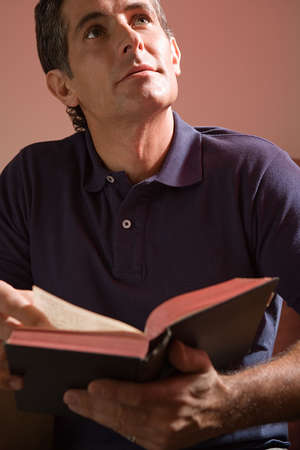 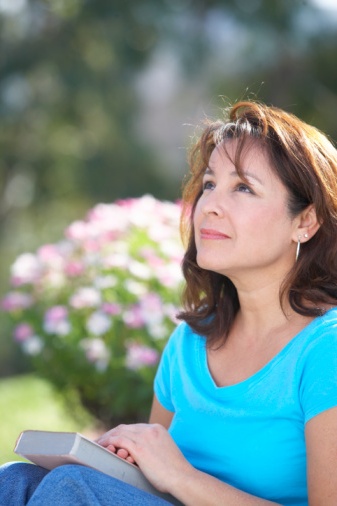 Richie Thetford																	                        www.thetfordcountry.com
To be like Christ
Luke 6:40
Matthew 28:19-20
Romans 8:29
2 Corinthians 3:18
Colossians 3:10-11
Spiritual Growth
Behavioral Goals
Richie Thetford																	                        www.thetfordcountry.com
Growing in the Knowledge of Christ
2 Peter 3:18
2 Peter 1:5-8
Spiritual Growth
Behavioral Goals
Richie Thetford																	                        www.thetfordcountry.com
The challenge of reaching our behavior goals
2 Peter 1:5
2 Peter 1:10
Galatians 6:7-9
2 Peter 2:20-22
Demands a renewal of mind
Romans 12:1-2
Spiritual Growth
Behavioral Goals
Richie Thetford																	                        www.thetfordcountry.com
The church is a body with many members
1 Corinthians 12:12-22
Romans 12:3-5
Ephesians 4:16
Spiritual Growth
Functional Goals
Richie Thetford																	                        www.thetfordcountry.com
Members of the body must grow
Romans 12:6-8
1 Peter 4:10-11
Hebrews 5:12-14
Spiritual Growth
Functional Goals
Richie Thetford																	                        www.thetfordcountry.com
The challenge of reaching our functional goals
2 Corinthians 5:10
Spiritual Growth
Functional Goals
Richie Thetford																	                        www.thetfordcountry.com
Individual growth is intertwined with church growth
Ephesians 4:11-16
1 Peter 4:11
Church goals should incorporate individual goals
Romans 10:14-15
The challenge of reaching our congregational goals
Spiritual Growth
Congregation Goals
Richie Thetford																	                        www.thetfordcountry.com
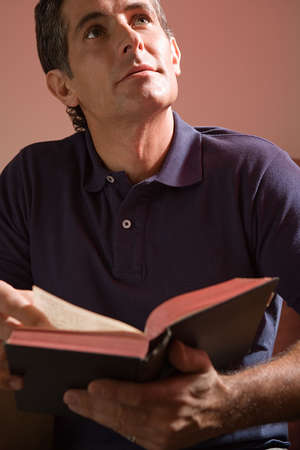 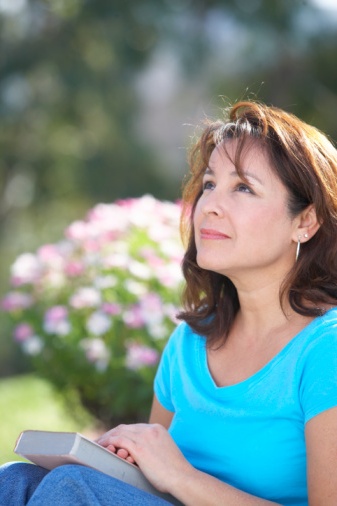 Spiritual Growth
Requires the setting and obtaining of behavior and functional goals
Richie Thetford																	                        www.thetfordcountry.com